A comparative study of the effect of the sol-gel, combustion, and solid-state reaction methods on the photoluminescence properties of Zn4B6O13:Eu3+ nanophosphors.
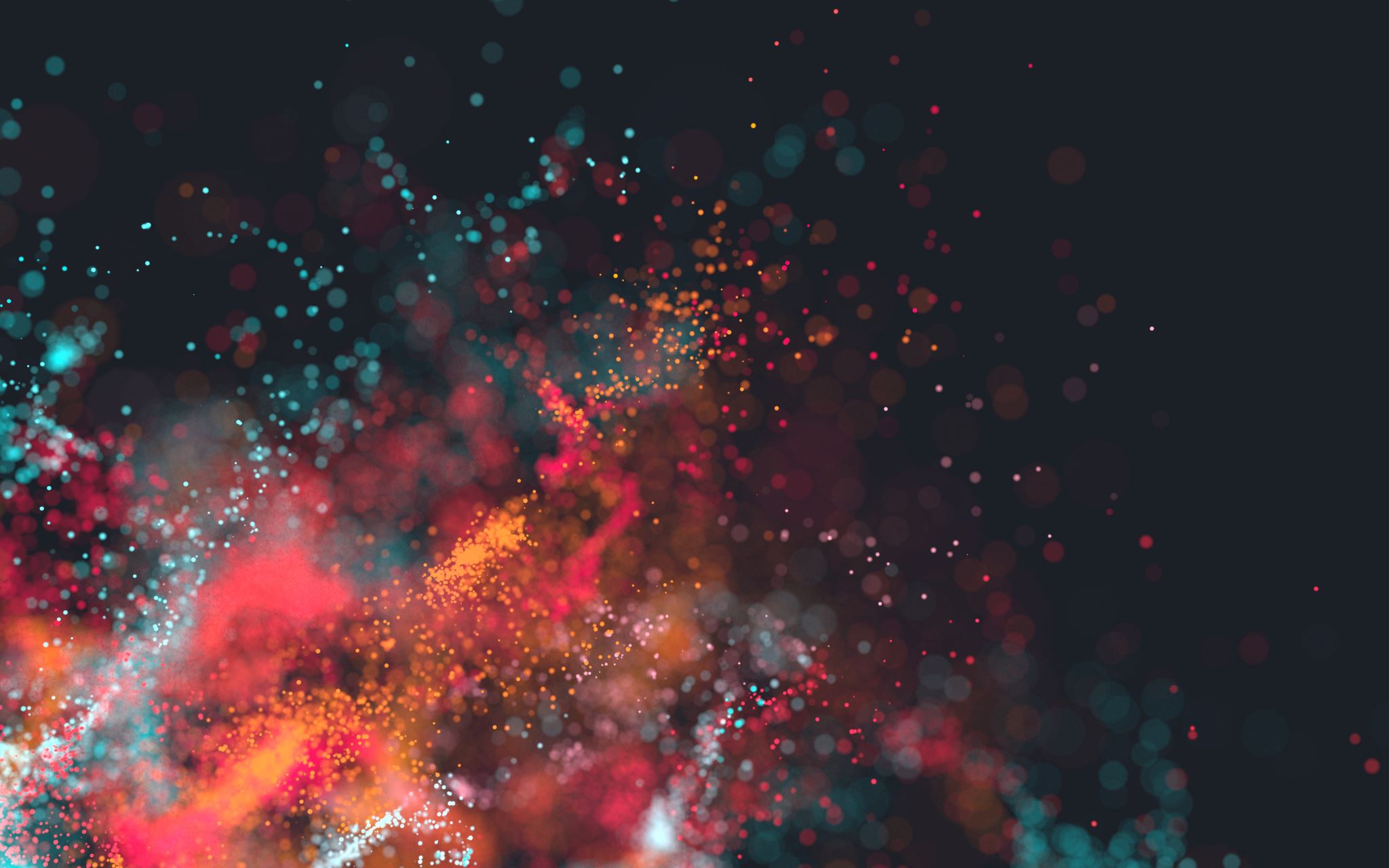 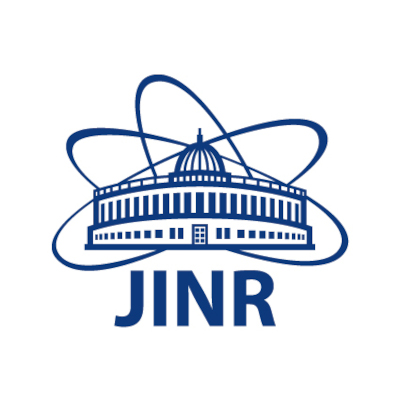 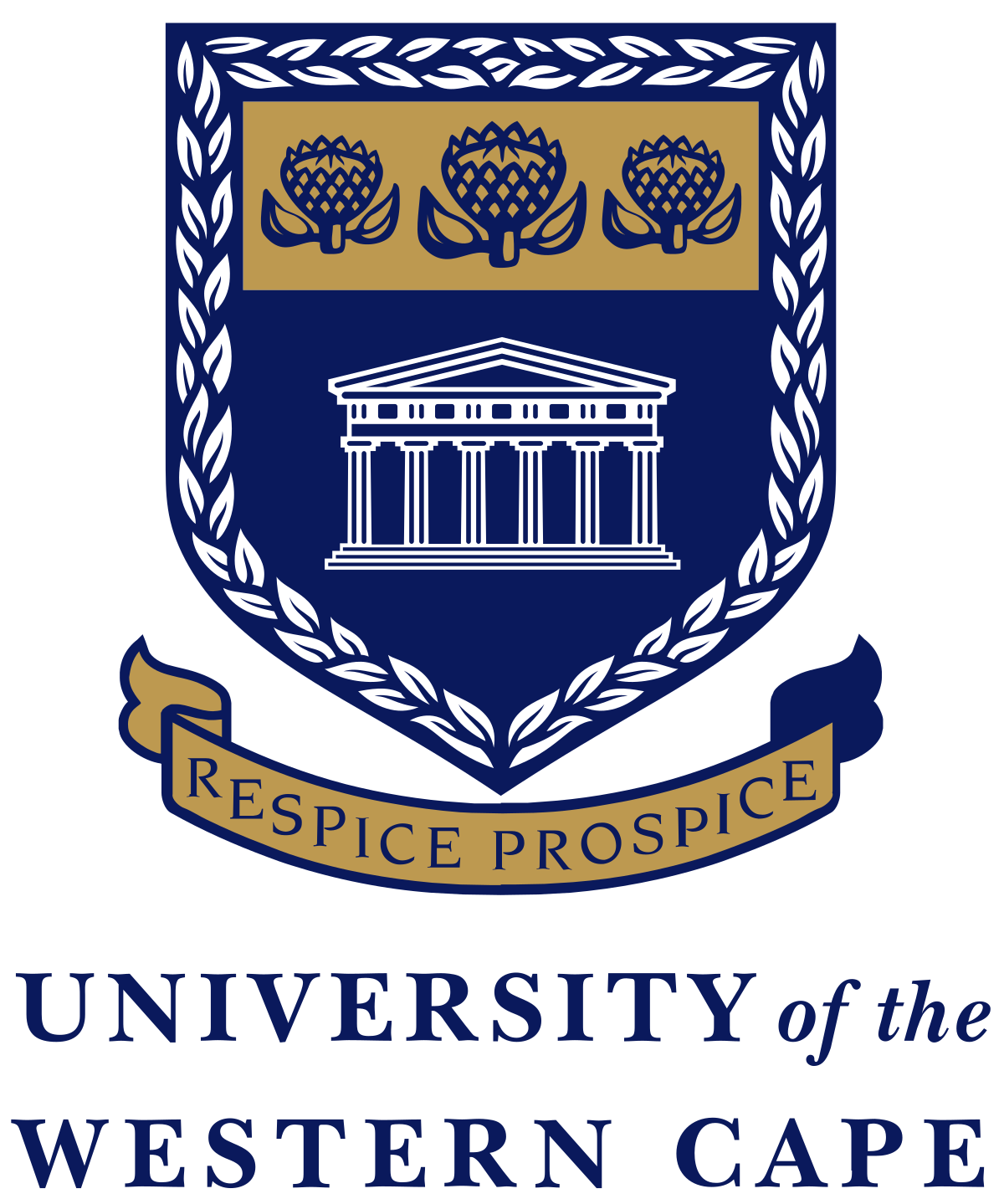 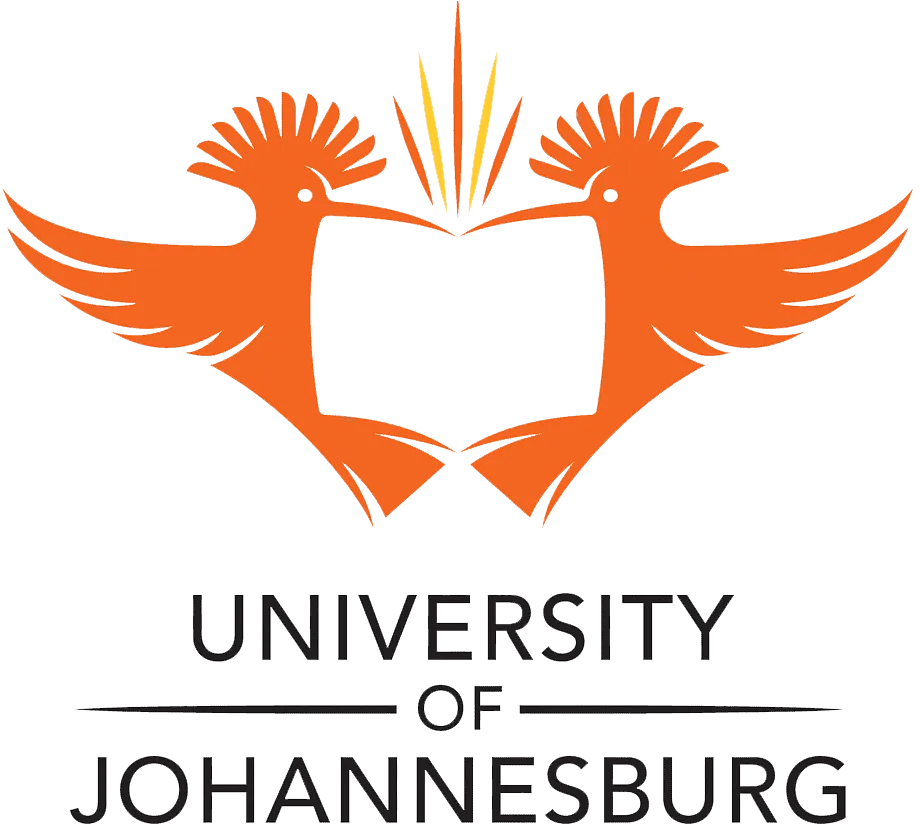 Athenkosi Siyalo
PhD Physics (UWC)
Supervisor: Prof. Sylvain Halindintwali (UWC)
Co-supervisor: Prof. Leelakrishna Reddy (UJ)
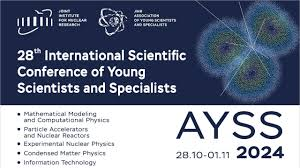 Presentation outline
Introduction
Aims &Objectives   
Applications
Synthesis
Results and discussion
Conclusion and future work
References 
Acknowledgements
Introduction
Zn4B6O13
Conduction band
Highly crystalline
Photoluminescent
Zn4B6O13 

Importance of synthesis methods for structural and photoluminescence properties.

Eu3+
EG
~ 5.73 eV
Wide bandgap
Intrinsic impurities
Valence band
Why these materials?
Zn4B6O13: Eu3+
Conduction band
Successful incorporation
In host
Eu 5d
Tunable colour emission
~ 5.73 eV
EG
Eu 4f
Intense colour emission
Improve life-time decay
Valence band
Luminescence
Fluorescence
Cathodoluminescence
Thermoluminescence
Photoluminescence
Electroluminescence
Phosphorescence
Aim
The study aims to compare sol-gel, combustion, and solid-state methods to understand their influence on structural and photoluminescent properties.

Objective
To synthesize pure, singly doped Dy3+ Zn4B6O13 nanophosphors via sol-gel, chemical combustion, solid-state methods. 
To identify crystal phase structure of the prepared phosphor materials.
To examine the surface morphology and chemical composition of the materials
To identify the most effective synthesis method for enhancing luminescent efficiency.
Applications
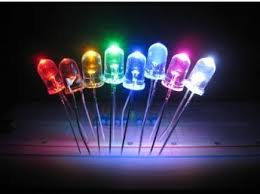 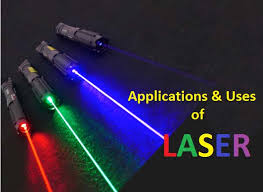 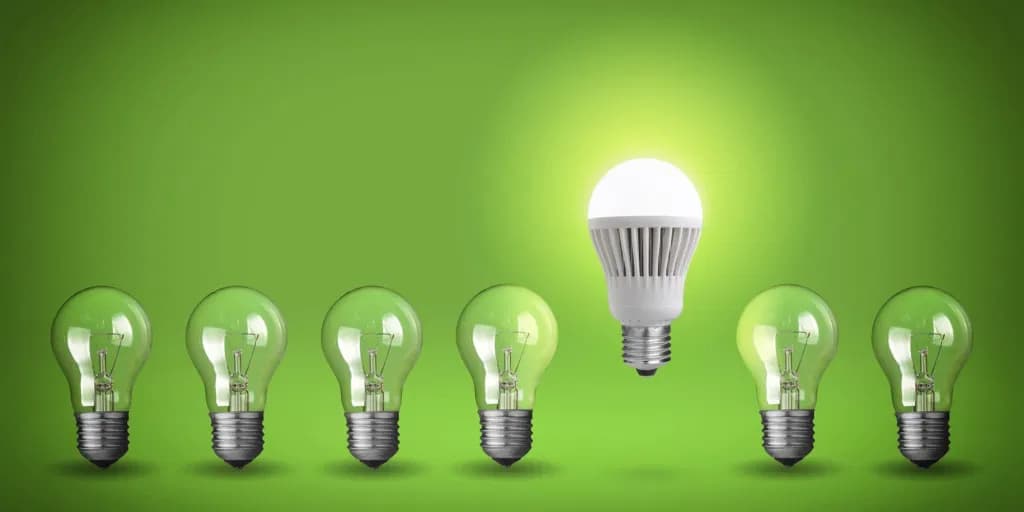 LEDS
Laser
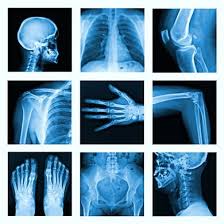 Solid state lighting
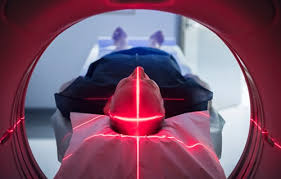 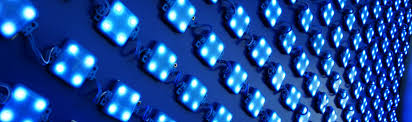 Color display
Phototherapy
X-ray imaging
[1-5]
Synthesis methods
Highly pure materials
Uniform size
Expensive
Allow control of morphology
It can be done at small scales
Time consuming
Fast Preparation
Fast crystallites growth
Conducted under low-
      pressure and temperature
Allow control of morphology
Low preparation cost
Simple
Pestle and Mortar
Homogeneous materials
Low cost 
Allow control of morphology
[1-3]
Characterization : XRD, SEM & EDS, PL, and CIE
X-ray diffaction
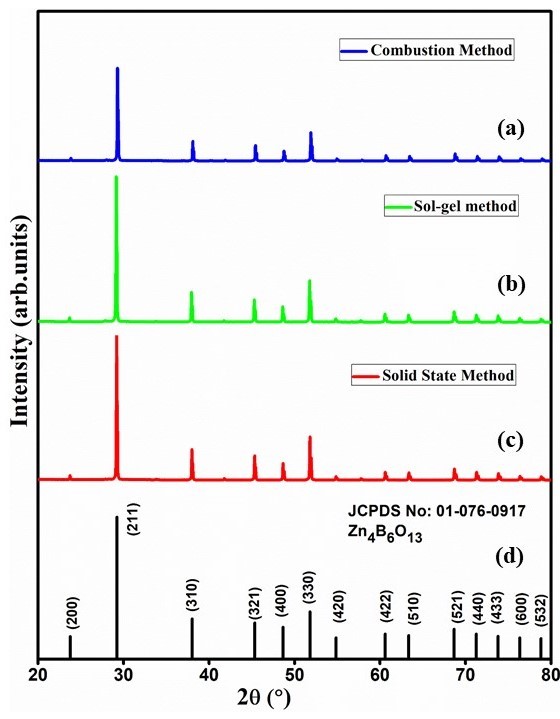 XRD results for Zn4B6O13:1% Eu3+
Cubic crystal structure:
The Debye-Scherrer equation
Scanning Electron Microscopy
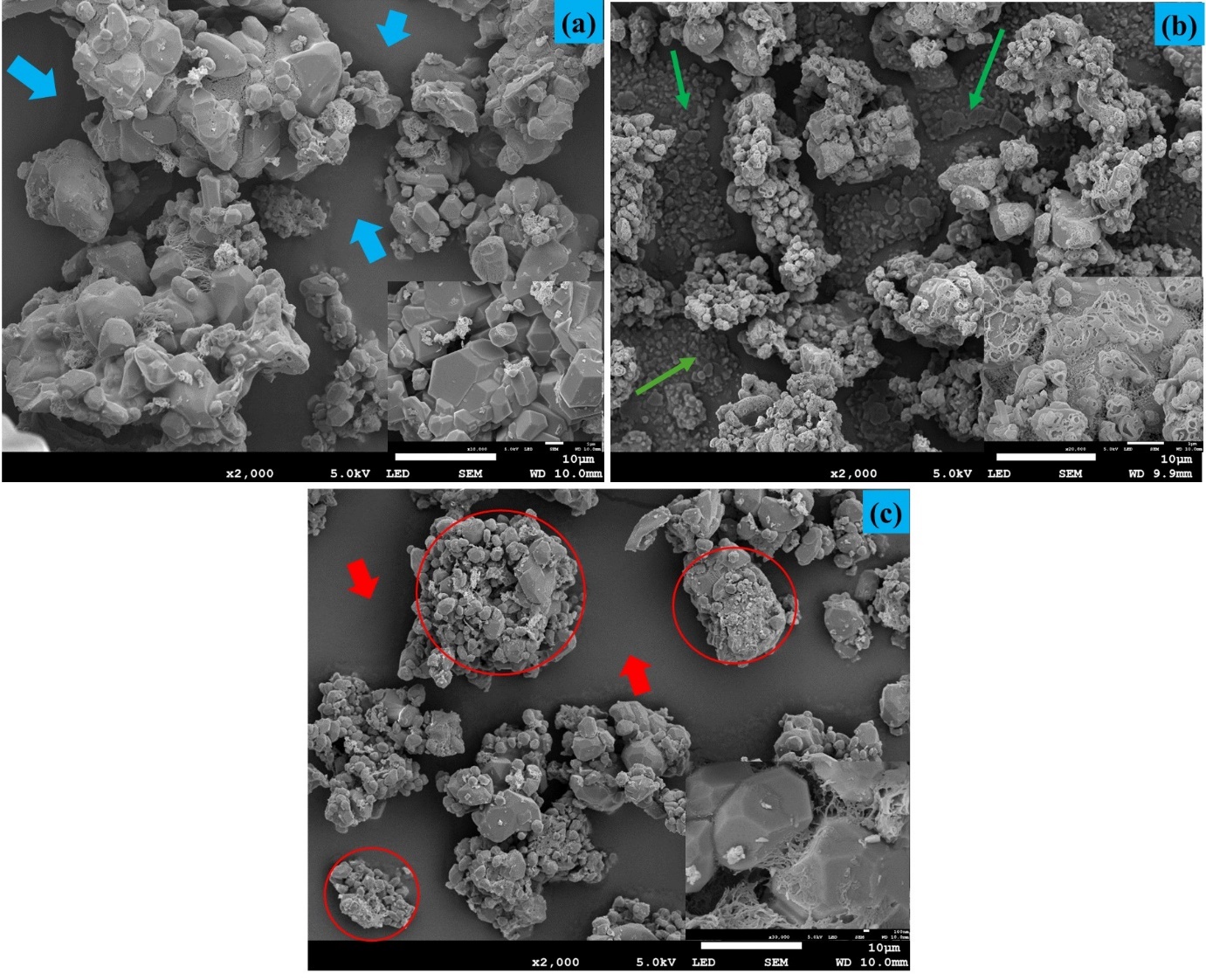 Micrographs for phosphors prepared by (a) Sol-gel, (b) Combustion, and (c) Solid-state reaction methods.
500 nm
890 nm
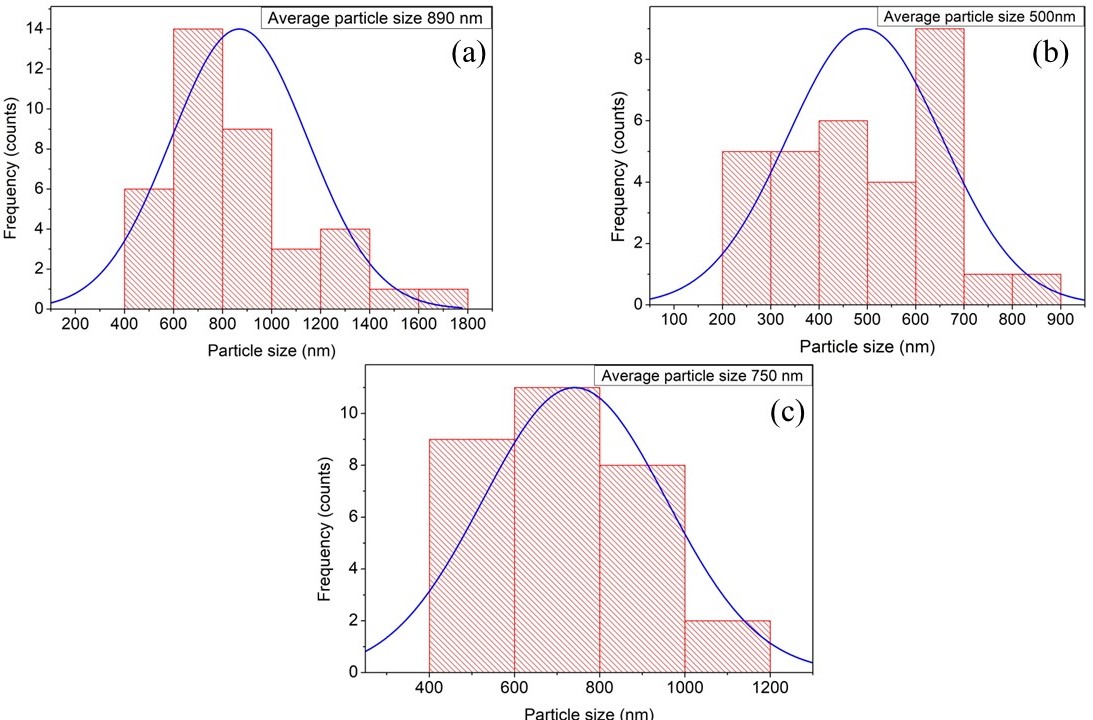 750 nm
Histograms for phosphors prepared by (a) Sol-gel, (b) Combustion, and (c) Solid-state reaction methods.
Energy Dispersive Spectra
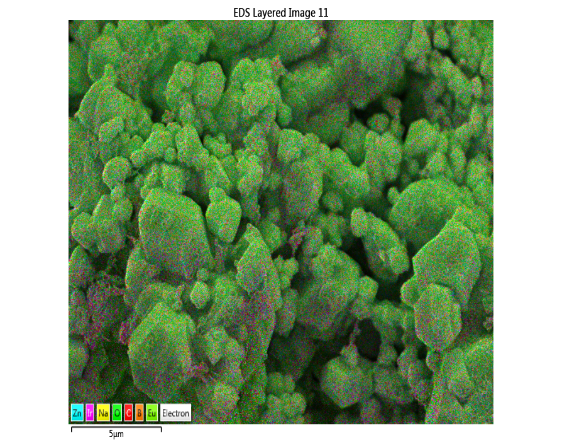 Photoluminescence Spectroscopy
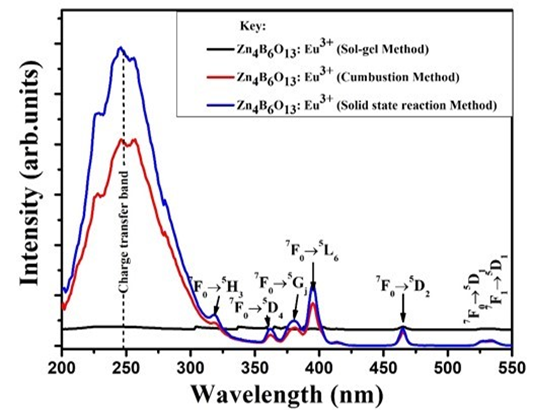 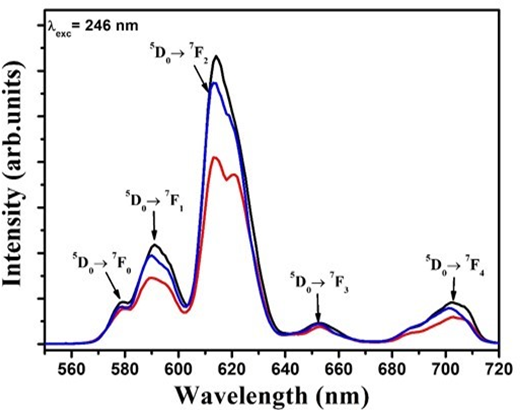 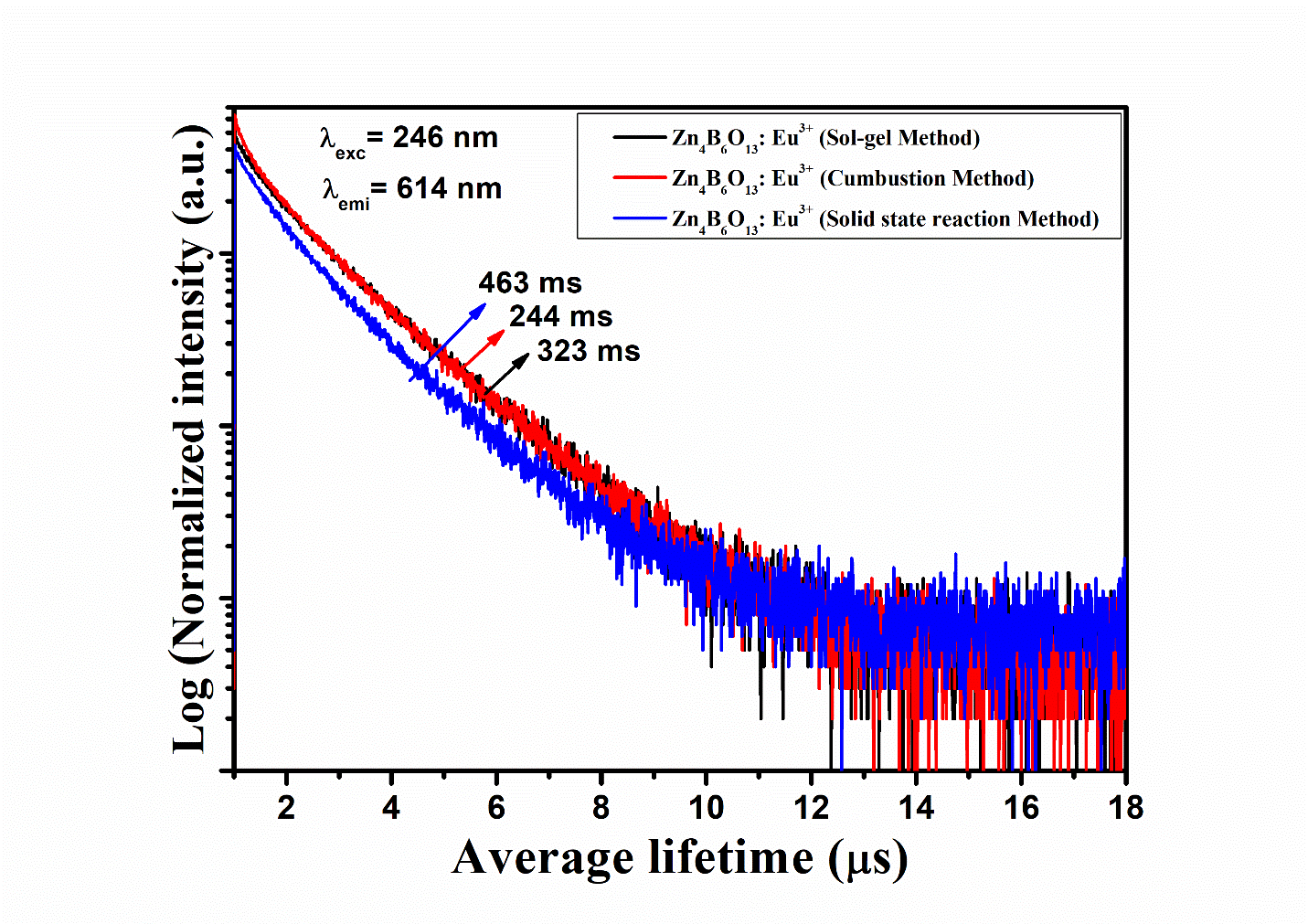 Excitation spectra
Emission Spectra
Average lifetime decay
λemi = 614 nm
λexc = 246 nm
Colour chromaticity
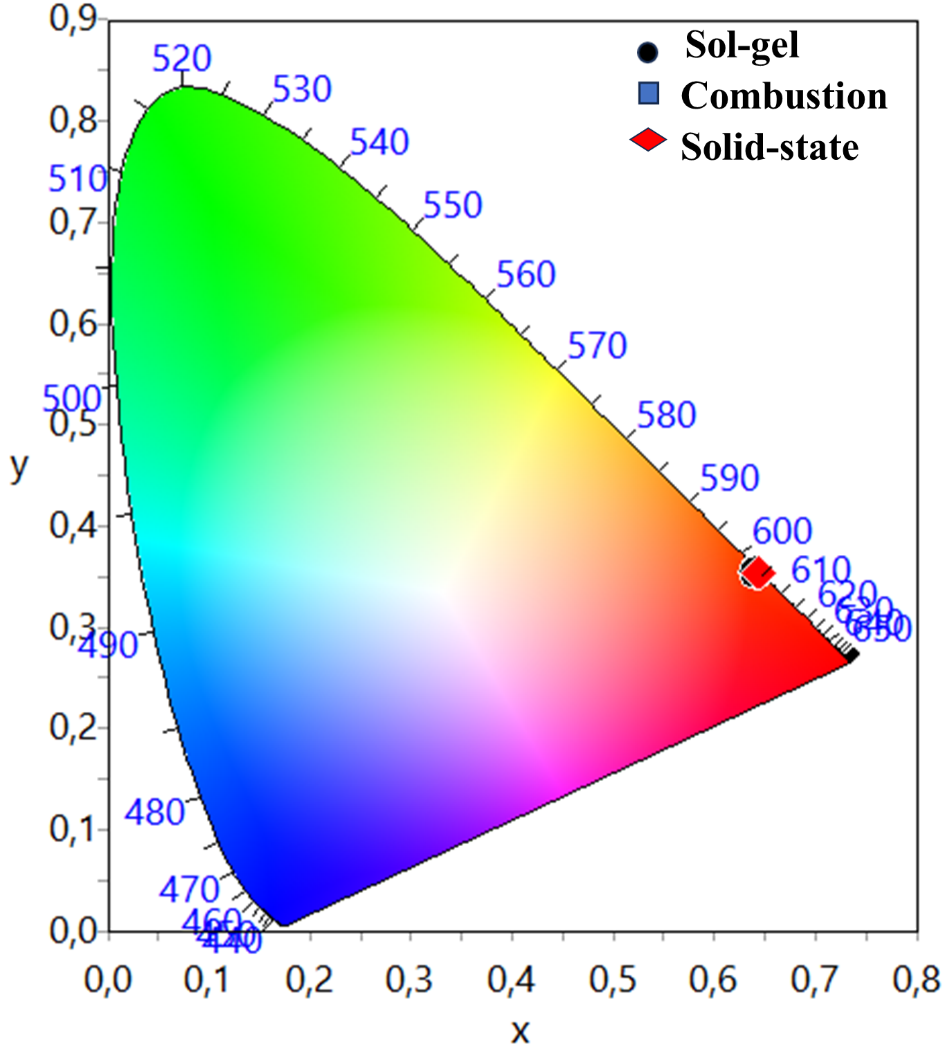 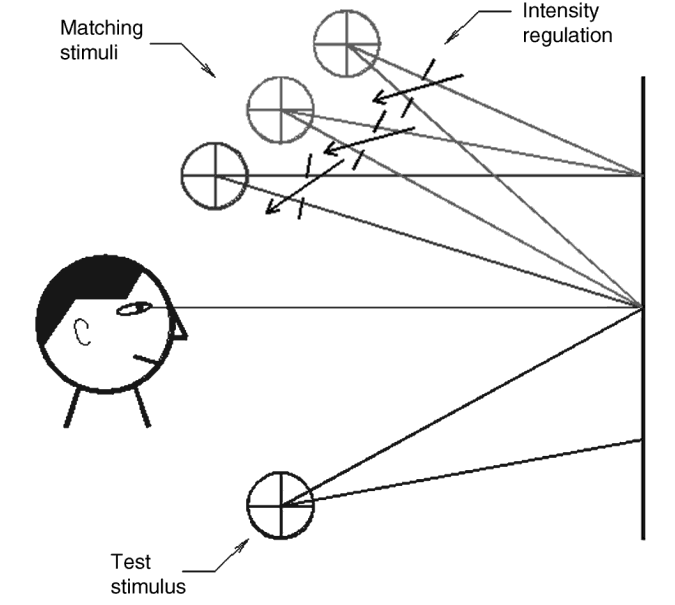 Conclusion
References
LIANG, P., Mingzhen, W.A.N.G. and Zhihong, L.I.U., 2017. Synthesis and spectroscopic studies of Zn4B6O13 and Eu/Tb single-doped Zn4B6O13 phosphors. Journal of Rare Earths, 35(5), pp.441-445.
Shrivastava, R., Kaur, J., Dubey, V. and Jaykumar, B., 2015. Luminescence studies on europium-and dysprosium-doped di-strontium magnesium silicate phosphor. Research on Chemical Intermediates, 41, pp.3699-3708.
Shrivastava, R., Kaur, J., Dubey, V., Jaykumar, B. and Loreti, S., 2015. Photoluminescence and thermoluminescence investigation of europium-and dysprosium-doped dibarium magnesium silicate phosphor. Spectroscopy Letters, 48(3), pp.179-183.
Zatsepin, D.A., Zatsepin, A.F., Boukhvalov, D.W., Kurmaev, E.Z., Pchelkina, Z.V. and Gavrilov, N.V., 2016. Electronic structure and photoluminescence properties of Zn-ion implanted silica glass before and after thermal annealing. Journal of Non-Crystalline Solids, 432, pp.183-188.
Acknowledgements
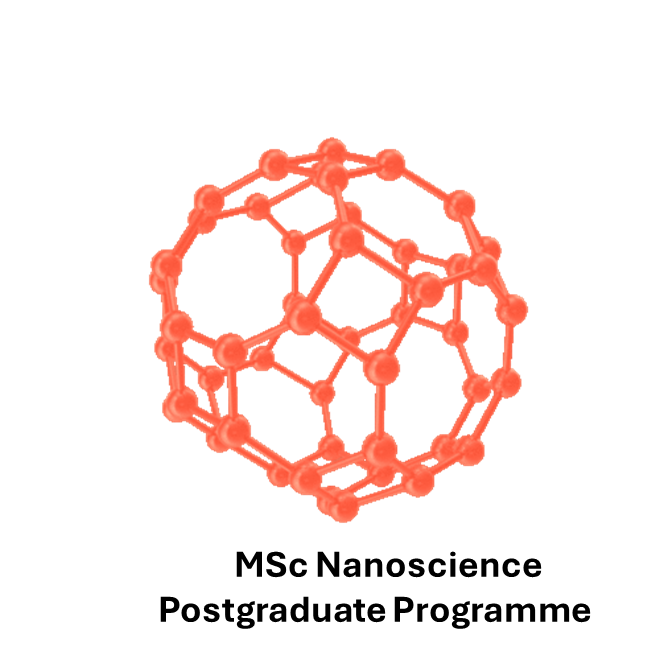 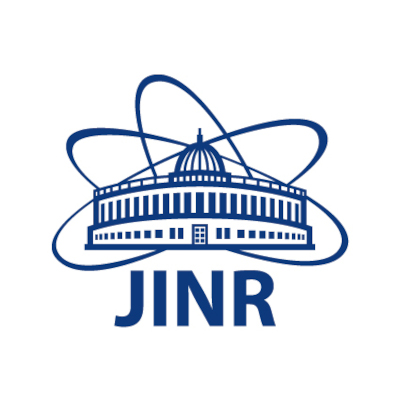 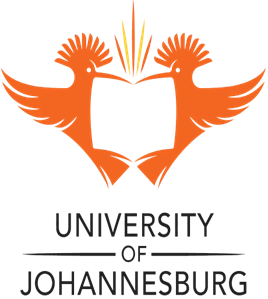 Thank you!
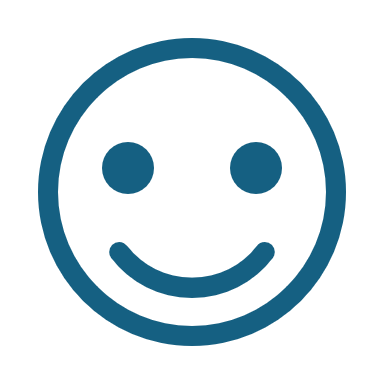